International Rafting Federation
Guide Training & Education (GTE)
Award levels
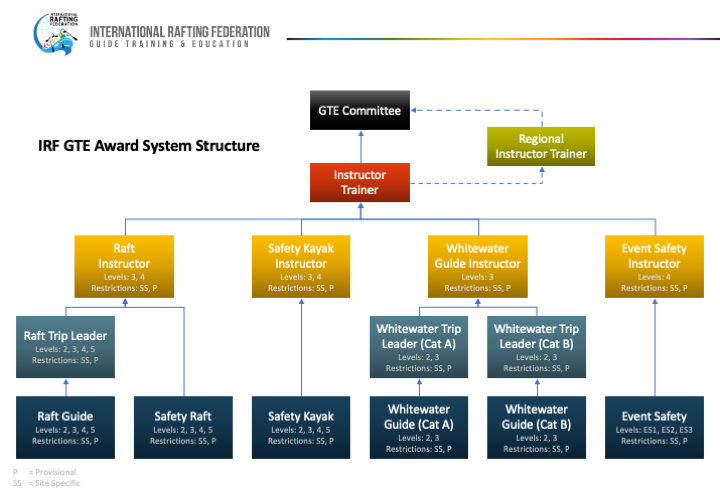 Provisional Guide
Provisional Guides have completed a five-day IRF Guide Training Program (GTP), have limited rafting experience, or have not yet met one of the mandatory assessment criteria.
Provisional Guides are not allowed to commercially guide rafts alone. A certified Guide or above must be in the same raft at all times.
Provisional Guides can be awarded full Guide status once all the competencies of the Guide award have been passed in the presence of an IRF Instructor.
Guide Raft
The IRF has four levels of Guide award:Level 2, Level 3, Level 4, and Level 5 (on application).
The Level of the award relates to the classification of the water they have been assessed on e.g. a Level 2 Guide has been assessed on Class 2 whitewater. 
IRF Guide awards are valid for three years when supported by a valid first aid certificate and up to date logbook. 
All potential Guides must successfully complete an IRF assessment workshop run by a qualified IRF Instructor to become a qualified IRF Guide
Trip Leader
The IRF has four levels of Trip Leader award: Level 2, Level 3, Level 4, and Level 5 (on application).
The Level of the award relates to the classification of the water they have been assessed on e.g. a Level 2 Trip leader has been assessed on Class 2 whitewater.
IRF Trip Leader awards are valid for three years when supported by a valid first aid certificate and up to date logbook. 
All potential Trip Leaders must successfully complete an IRF assessment workshop run by a qualified IRF Instructor to become a qualified IRF Trip Leader.
Instructor
The IRF has two levels of Instructor award: Level 3, and Level 4.
IRF instructors can assess Guides and Trip Leaders to the Level of their own award e.g. a Level 3 Instructor can assess up to Level 3 Trip Leader award.
IRF Instructors are allowed to run Guide Training Programs (GTP).
All potential Instructors must have rafting experience in two or more countries.
All instructor candidates must have a wealth of experience along with a strong level of personal guiding and trip leader skills.
Instructor Trainer
IRF Instructor Trainers represent the highest level of the IRF GTE system. 
Instructor Trainers are experienced Level 4 instructors who are ambassadors for the IRF.
Instructor Trainers are responsible for running IRF Instructor workshops & Instructor updates.